Ходовая часть автомобилей и тракторов
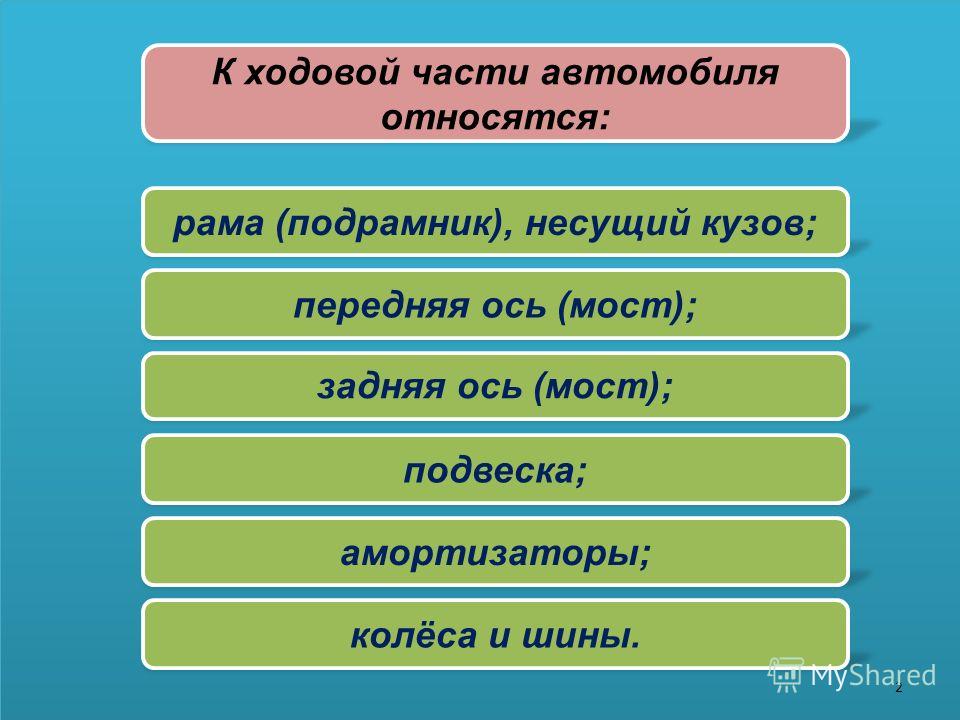 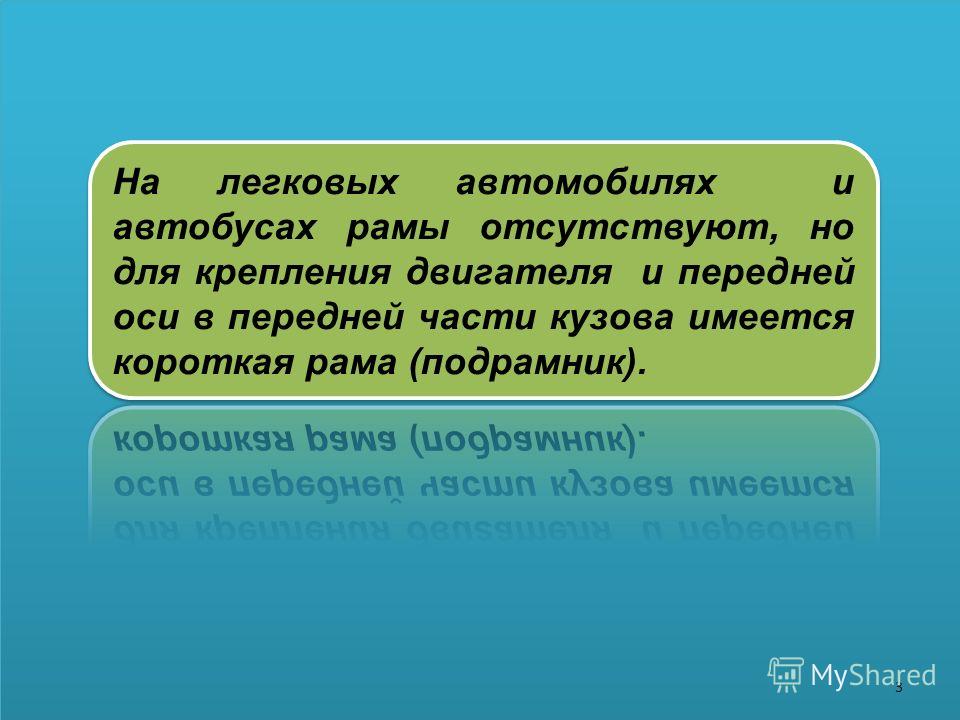 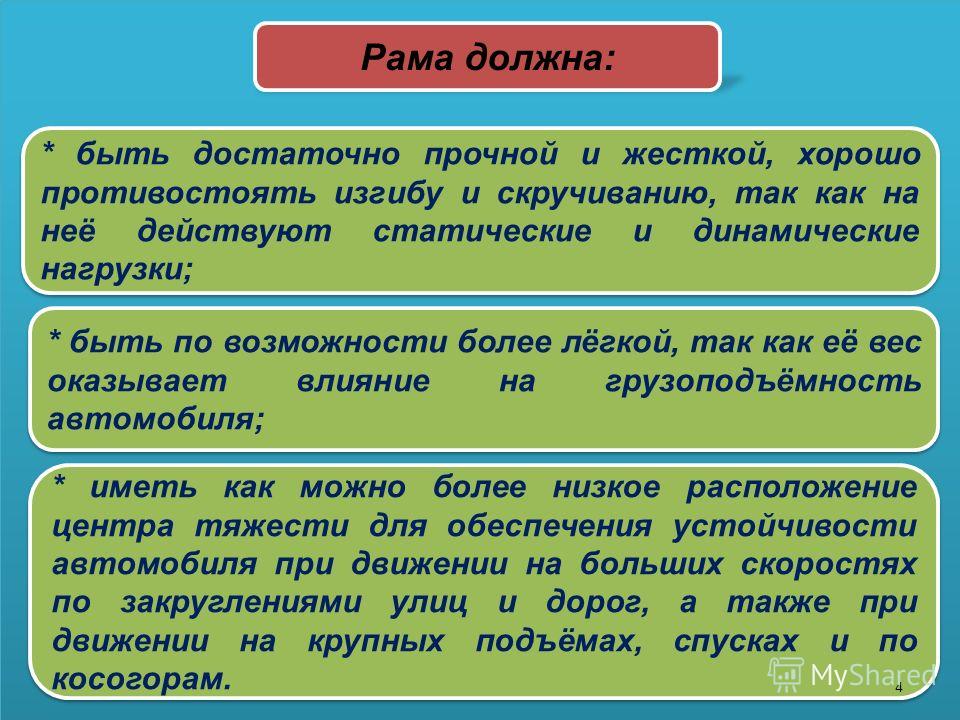 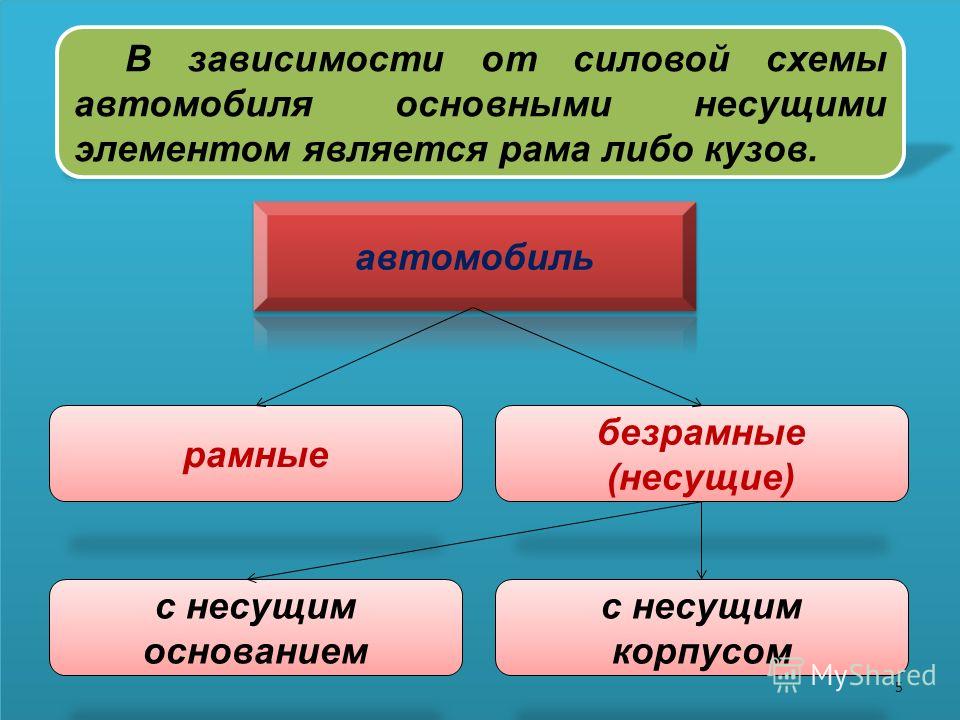 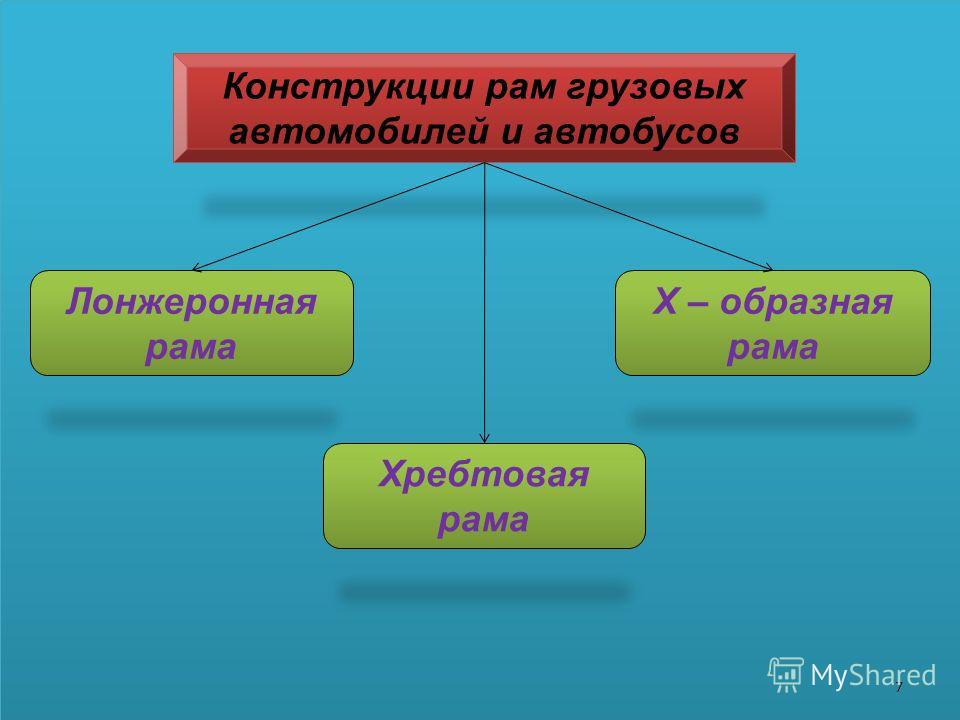 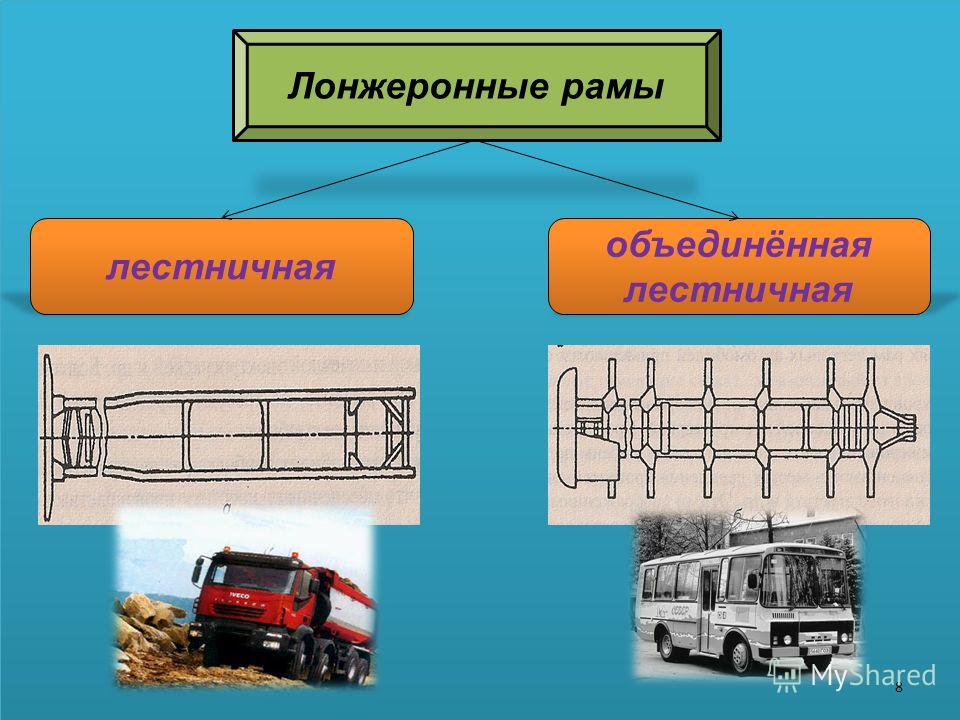 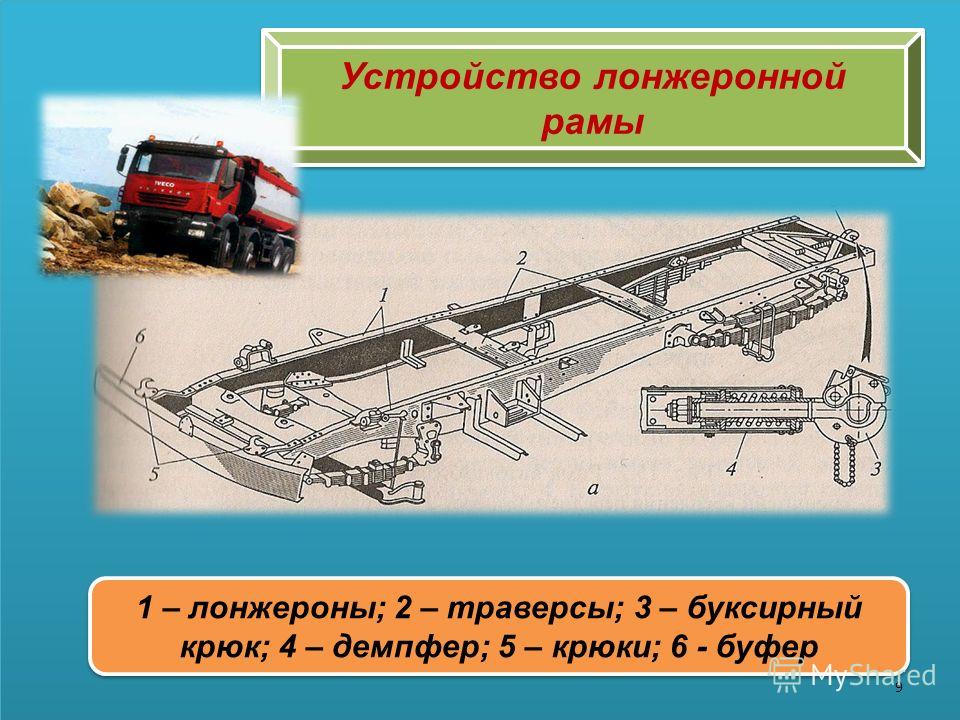 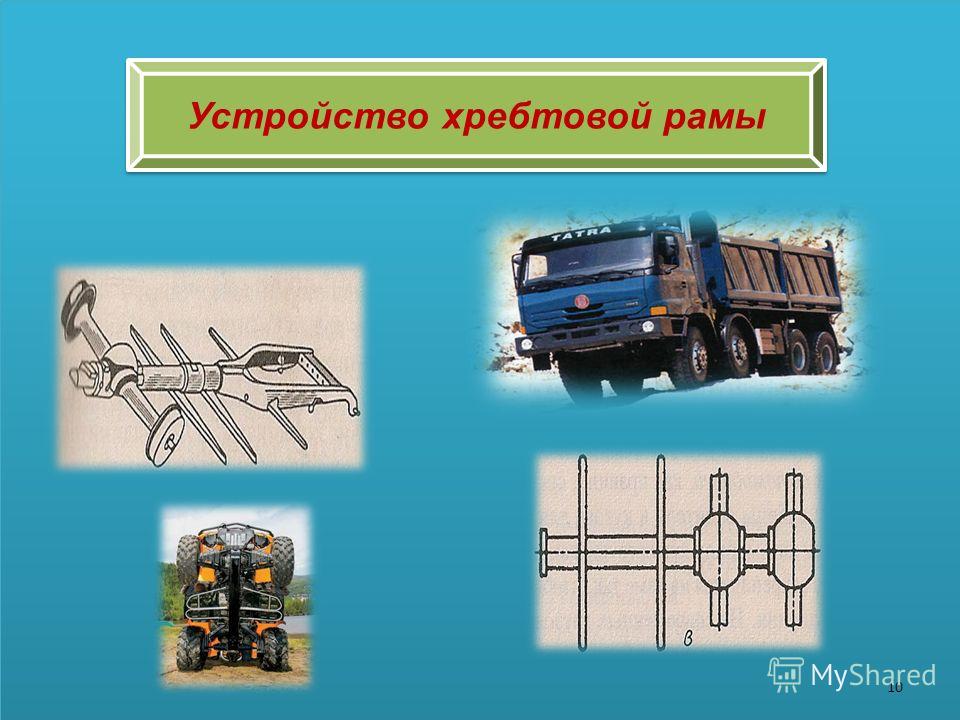 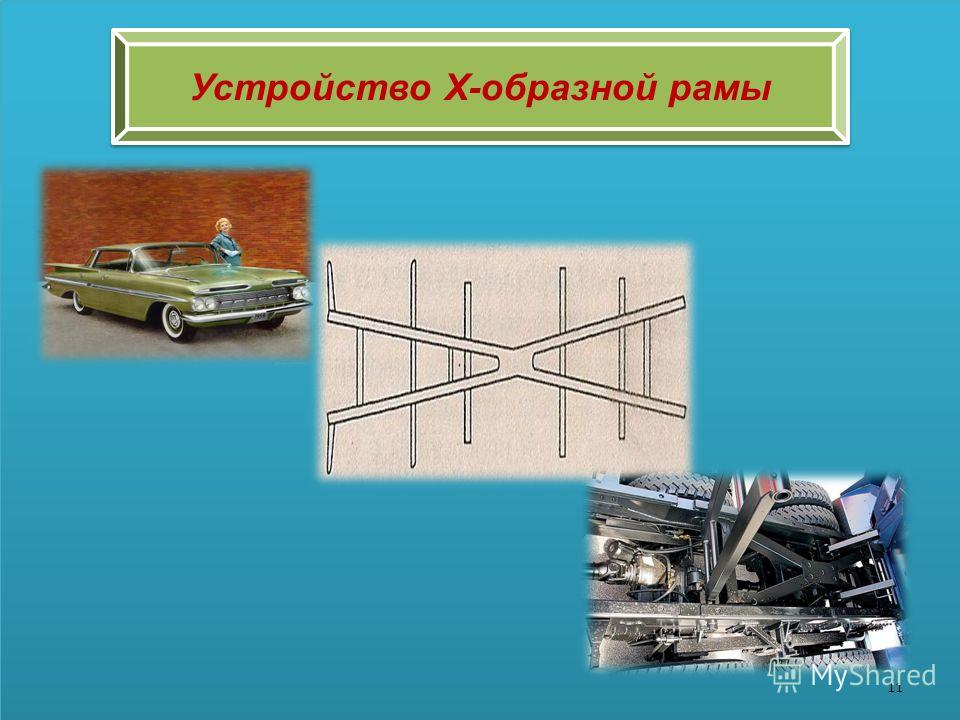 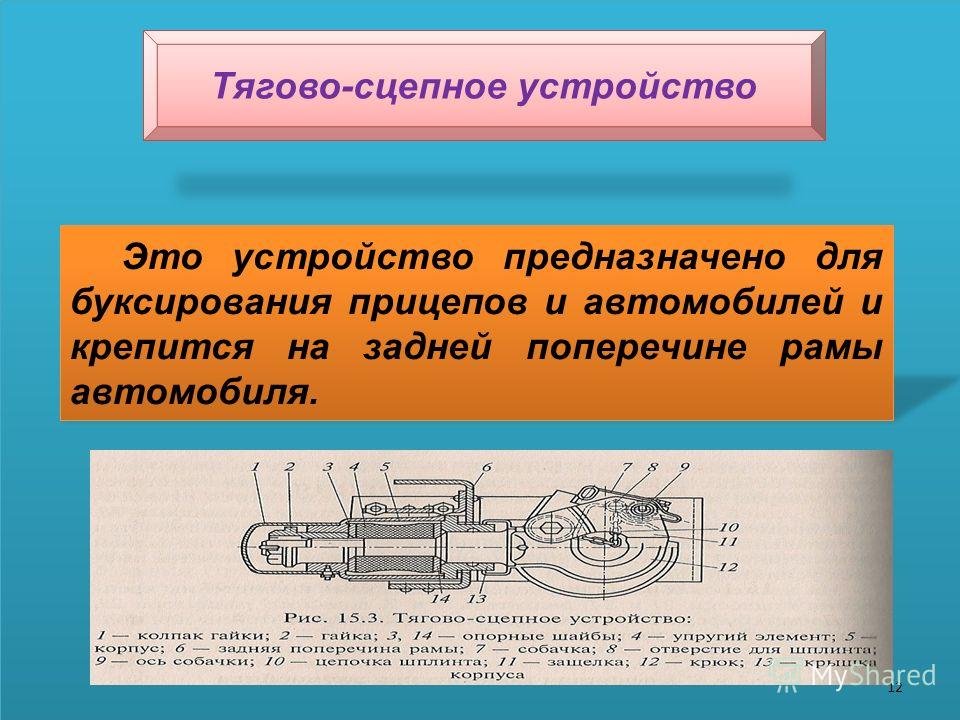 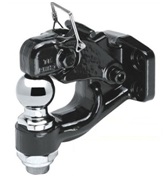 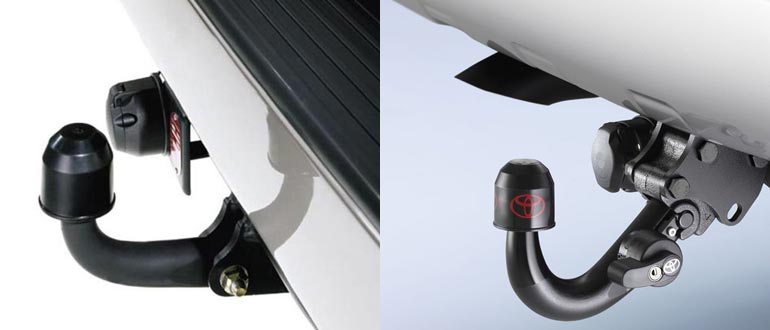 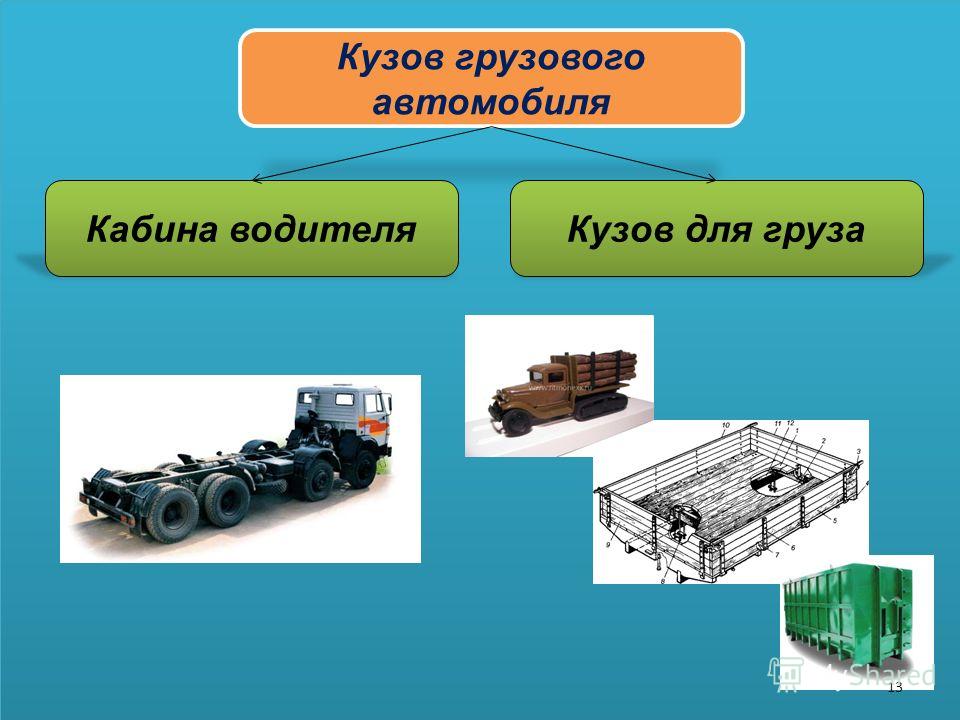 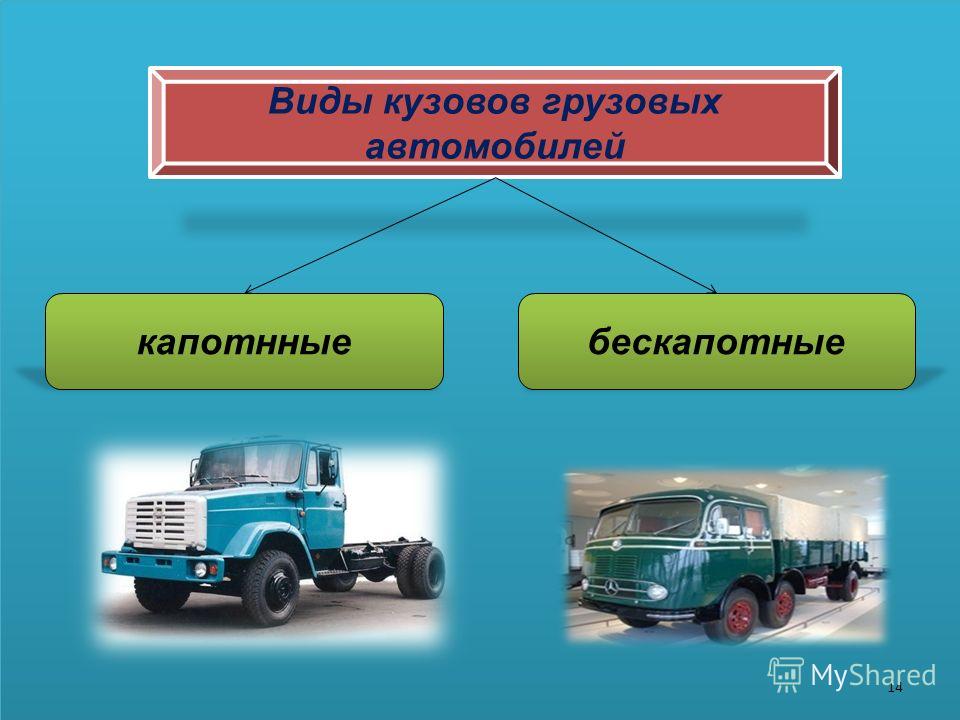 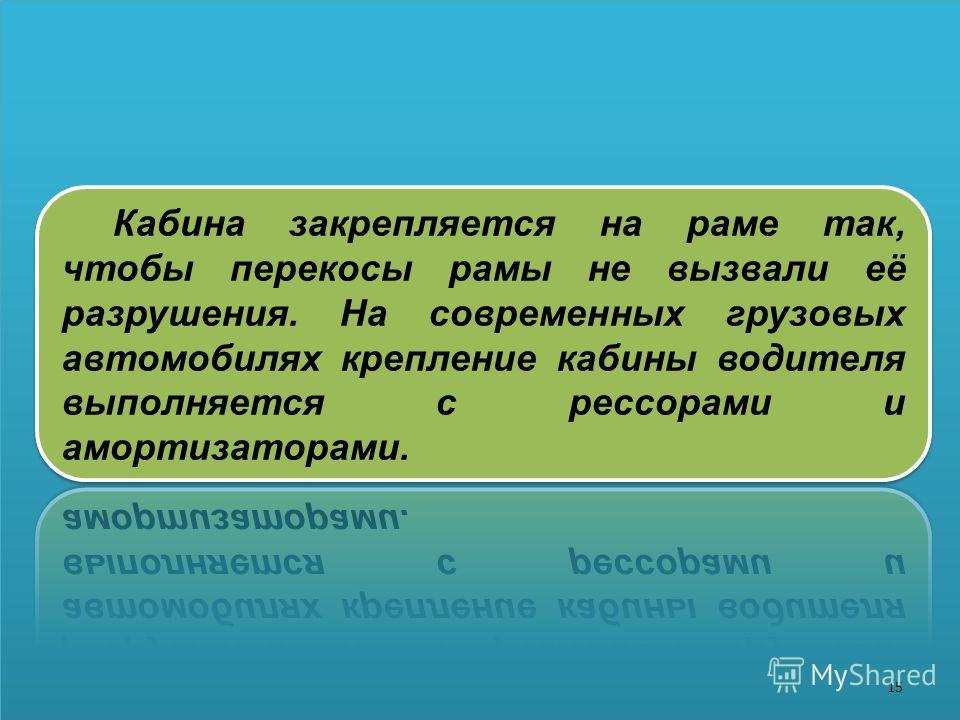 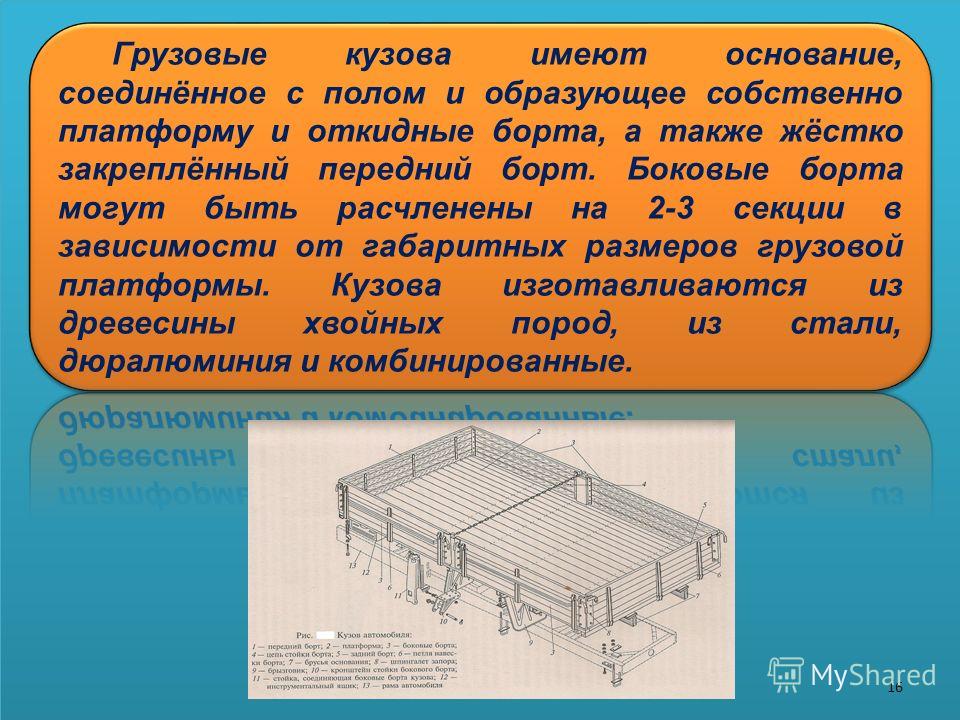 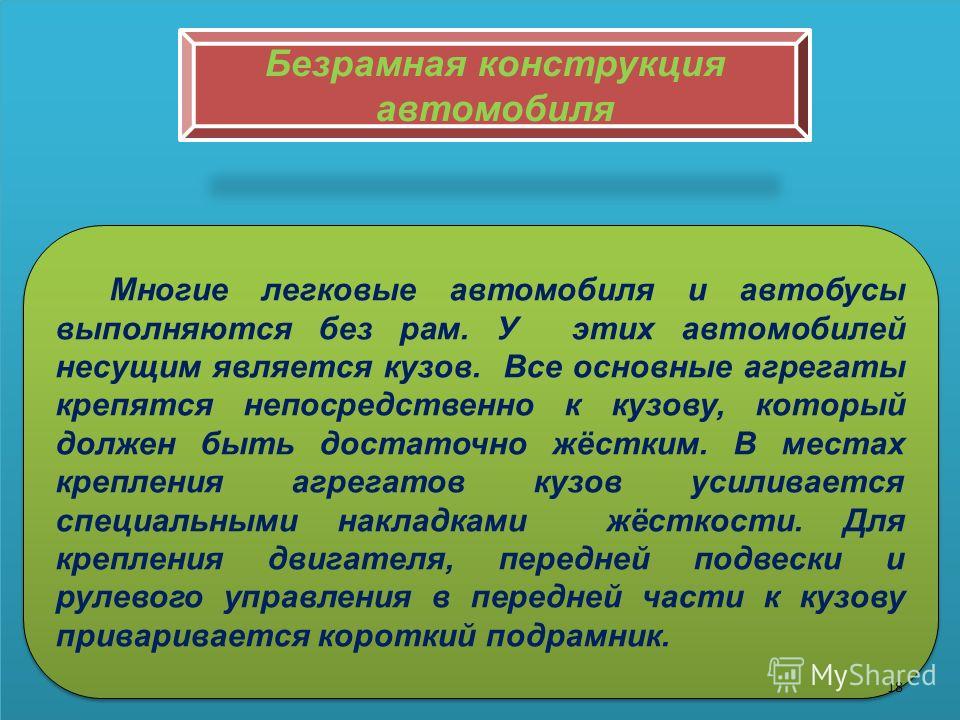 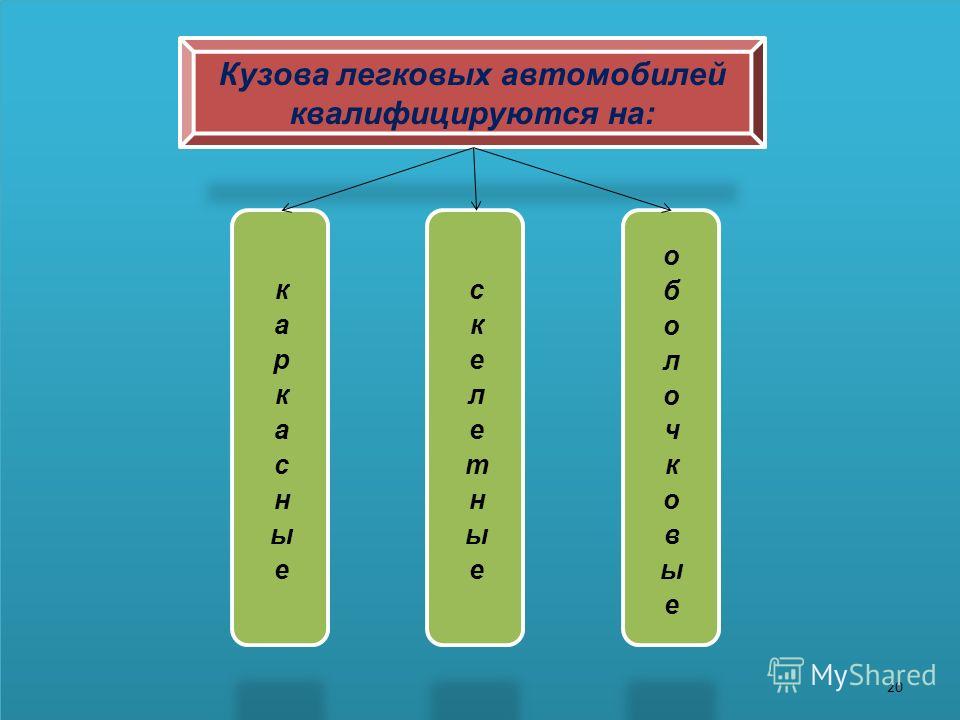 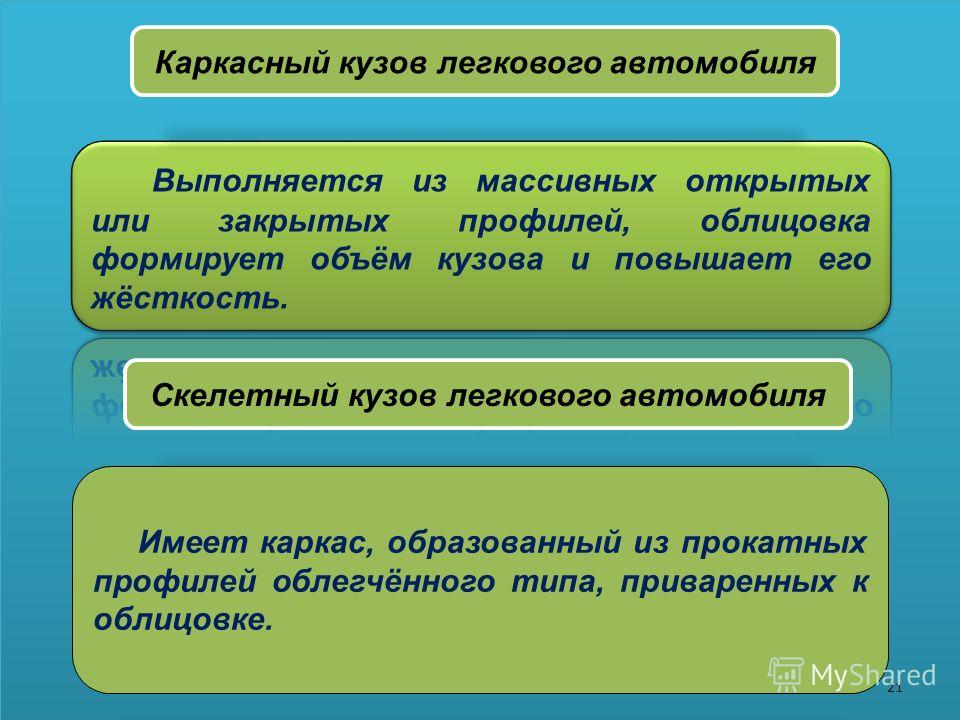 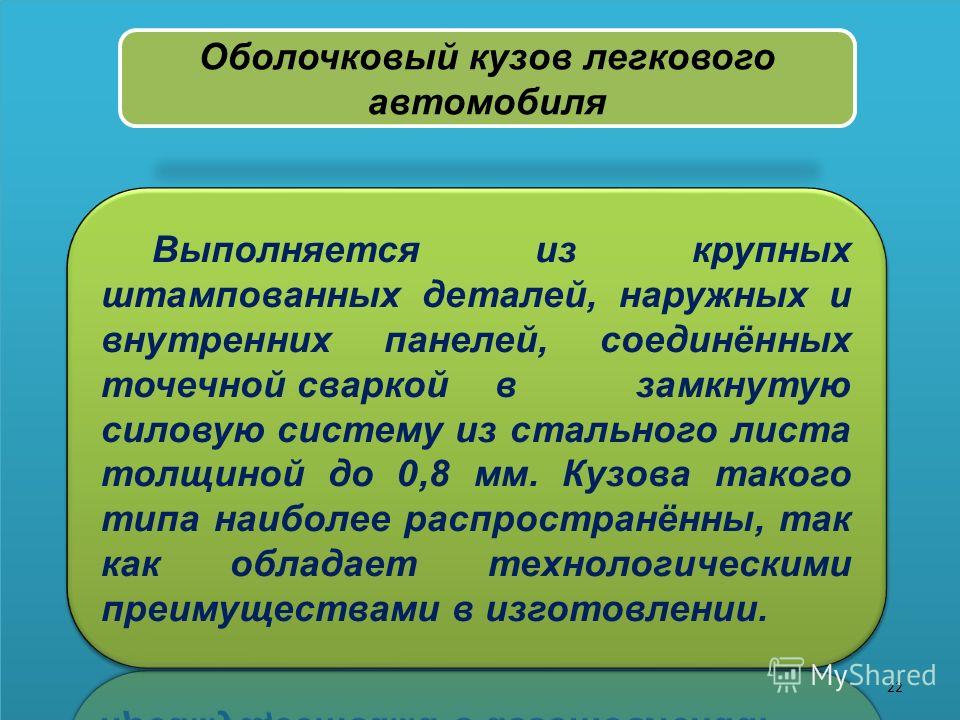 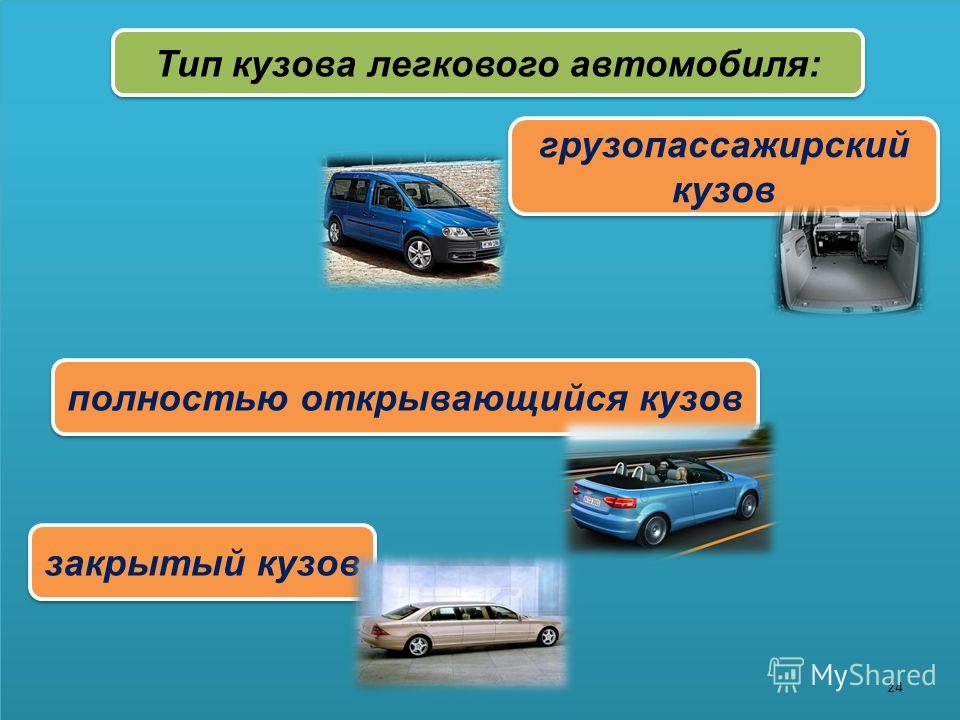 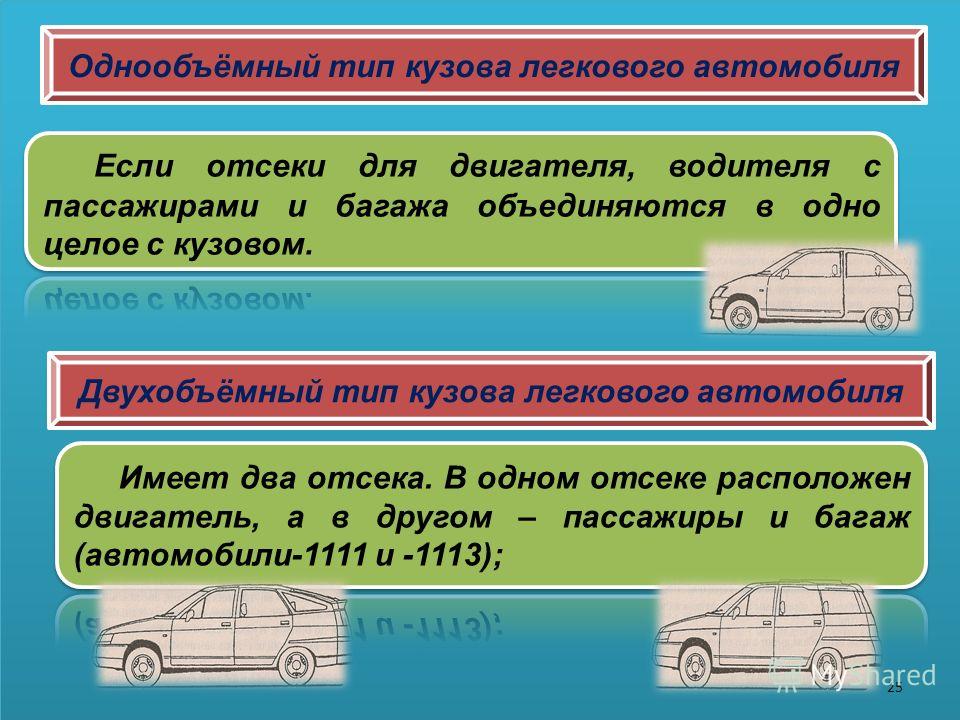 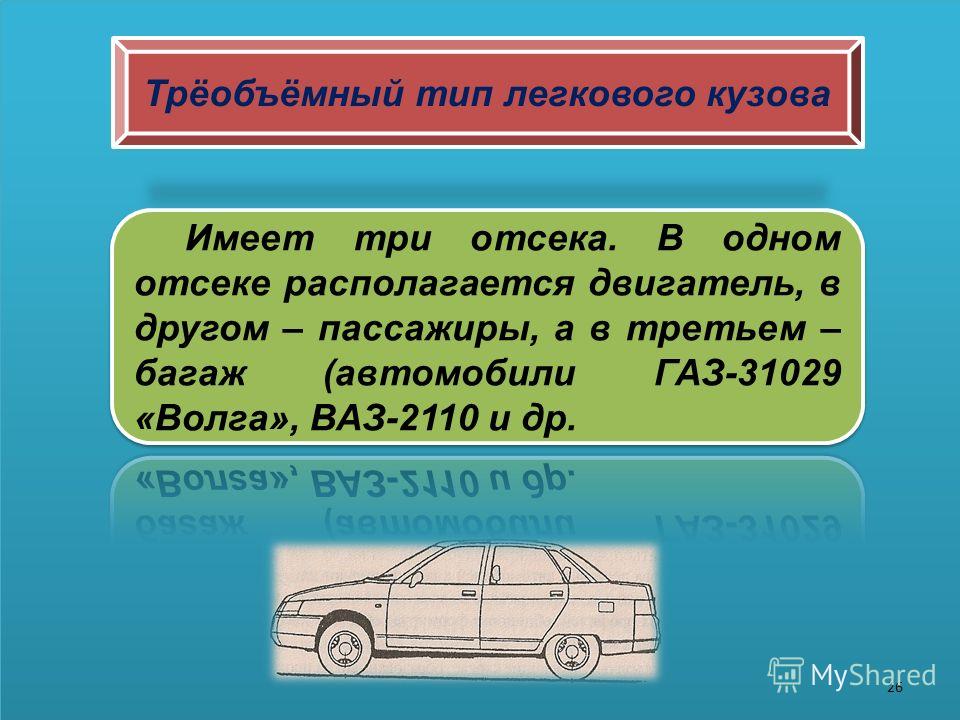 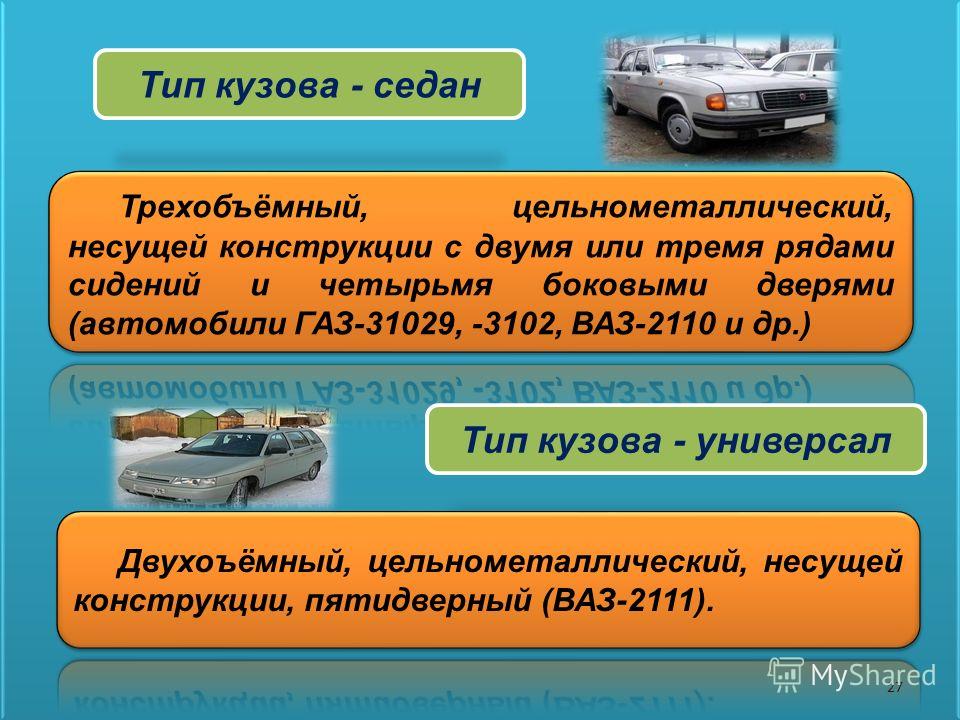 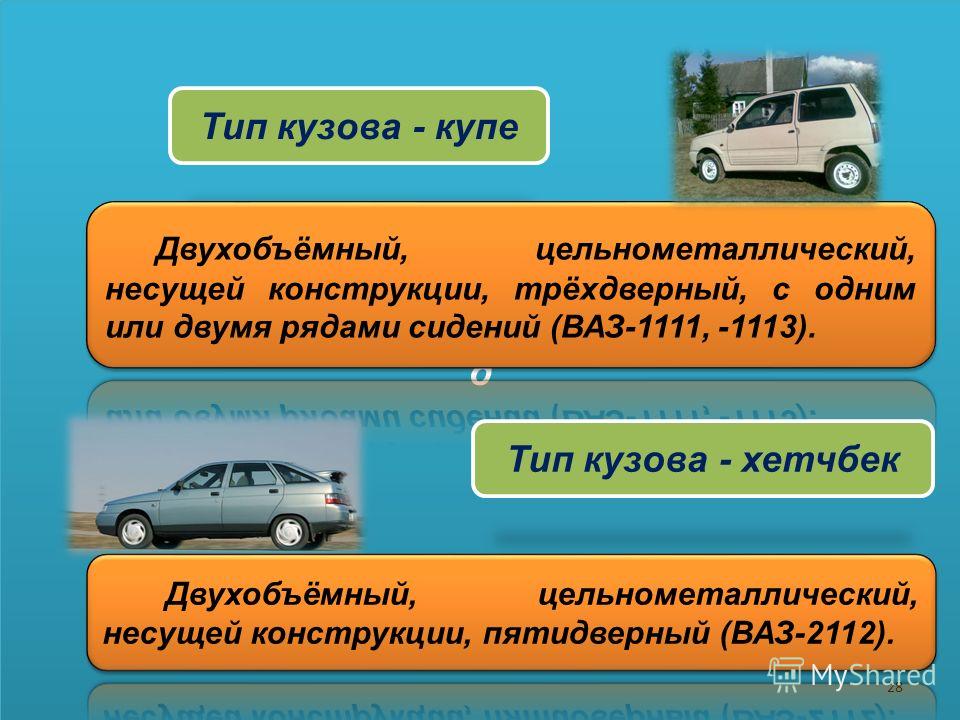 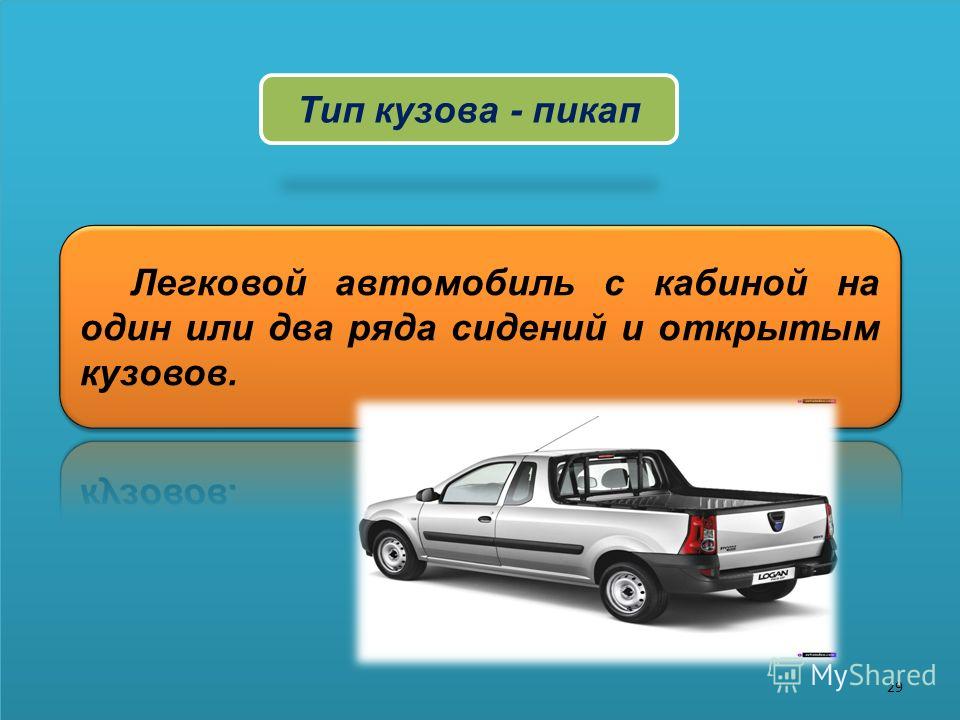 Ходовая часть гусеничных тракторов
Назначение ходовой части гусеничного трактора
Ходовая часть предназначена для передачи на почву усилия, создаваемого массой трактора, и сообщения ему поступательного движения.
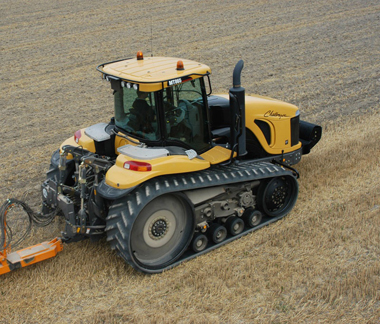 Преимущества ходовой части гусеничного трактора
Меньшее удельное давление на почву

Лучшая проходимость по влажной и болотистой почвам
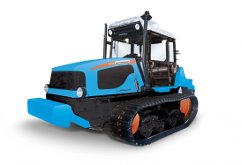 Общая схема ходовой части ДТ-75
а — устройство;
 б — звенья гусеницы; 
в — схема;
 1 — регулировочная гайка натяжного механизма; 
2 — рама; 
3 — поддерживающий ролик; 
4 — балансир; 
5 — гусеничная цепь;
 6 — звено; 
7 — палец; 
8 — шайба; 
9 — шплинт;   
10 — натяжной механизм; 
11 — ведущая звездочка; 
12 — направляющее колесо;
Гусеница
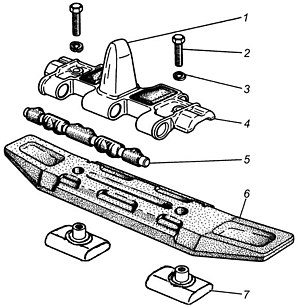 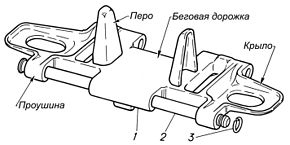 Открытый шарнир (ОШ)
Асфальтоходные гусеницы с РМШ
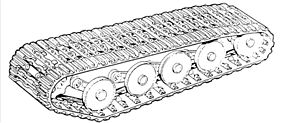 Резиновая гусеница
Направляющее колесо с натяжным и амортизирующим устройством
Устройство:
1 – направляющее колесо;
2 – подшипник;
3 – ось;
4 – кронштейн;
5 – болт;
6 – пружина;
7 – контргайка;
8,9,11 – гайки;
10 – шайба.
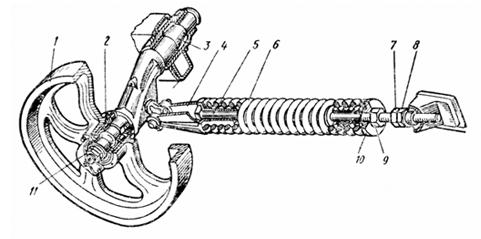 Натяжное и амортизирующее устройство
Натяжное устройство служит для натяжения гусеничной цепи.
В него входят коленчатая ось, амортизатор и натяжной болт.
Амортизатор служит для удержания направляющего колеса в переднем положении и для предохранения его, а также гусеничной цепи от перегрузок.
Основные детали амортизатора – пружины, которые установлены между упорами в сжатом состоянии. Упор имеет фасонную вильчатую форму и соединен с ушком коленчатой оси, которое вставлено в отверстие и закреплено гайкой. Натяжной болт через яблоко шаровой опоры упирается в кронштейн рамы.
Натяжение гусеничной цепи регулируют гайкой. Гайка при свертывании с натяжного болта, упираясь через шаровую опору в кронштейн рамы, перемещает болт и вместе с ним натяжное (направляющее) колесо вперед.
После натяжения гусеницы регулировочную гайку зажимают контргайкой.
Подвеска
Подвеска соединяет гусеничный движитель с рамой и обеспечивает плавность хода.
У гусеничных тракторов, используемых в сельском хозяйстве, наибольшее применение нашли две разновидности полужесткой подвески и одна упругая (эластичная).
Эластичная подвеска трактора осуществлена четырьмя балансирными каретками.
Устройство подвески
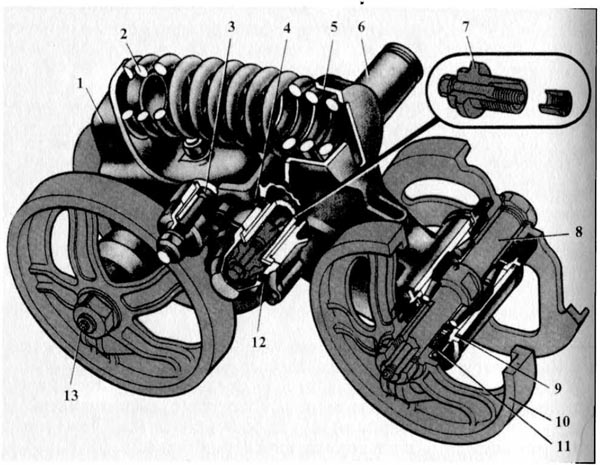 1 и 5 — внутренний и внешний балансиры; 2 — пружина; 3 и 8 — оси балансиров и катков; 4 и 12 — пробки маслозаливного и контрольного отверстий; 6 — цапфа; 7 — цанговая гайка; 9 — регулировочные прокладки; 10 — каток; 11 — уплотнительное устройство; 13 — пробка